Økonomisjefsamling

Økonomiplanlegging
- Lett oppvarming
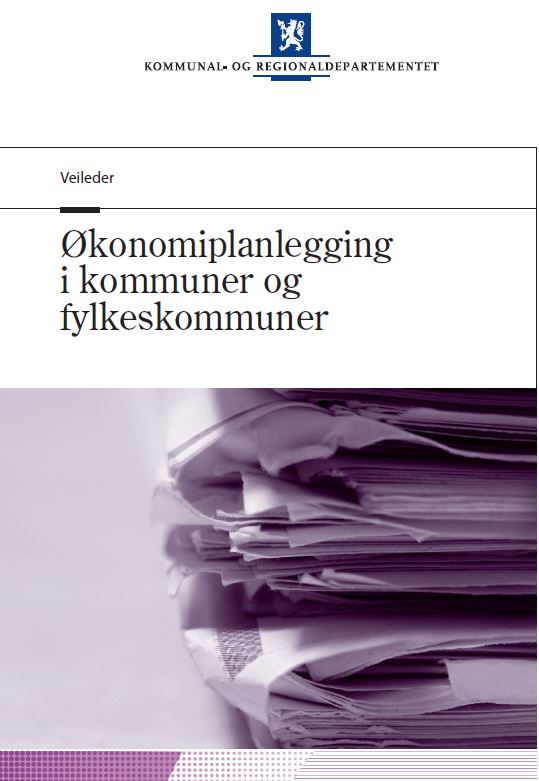 Ålesund
1. oktober 2015
Martin G. Mortensen
Ein av fleire rettleiarar om planar
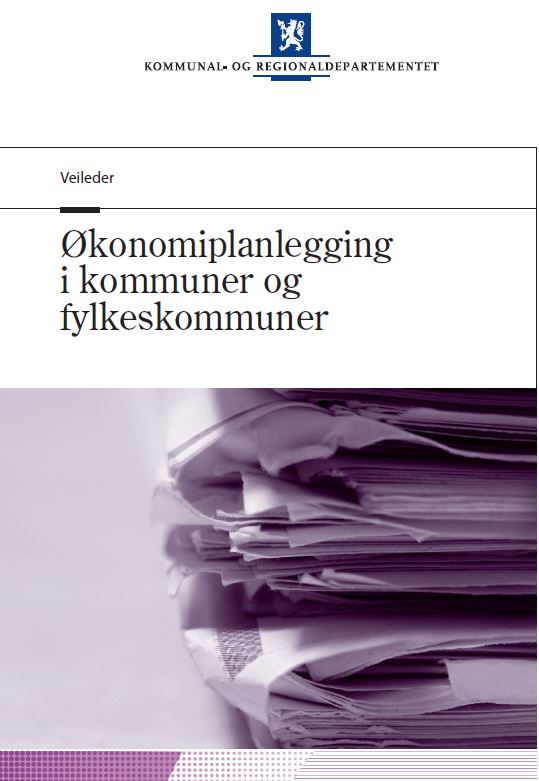 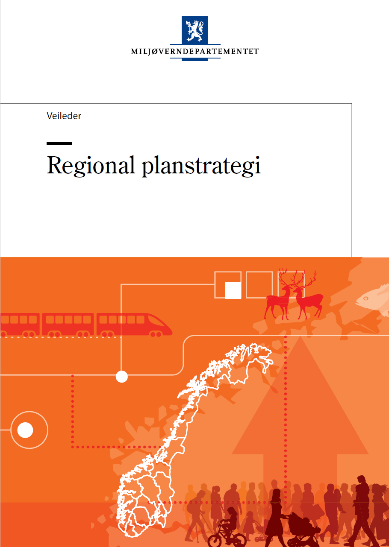 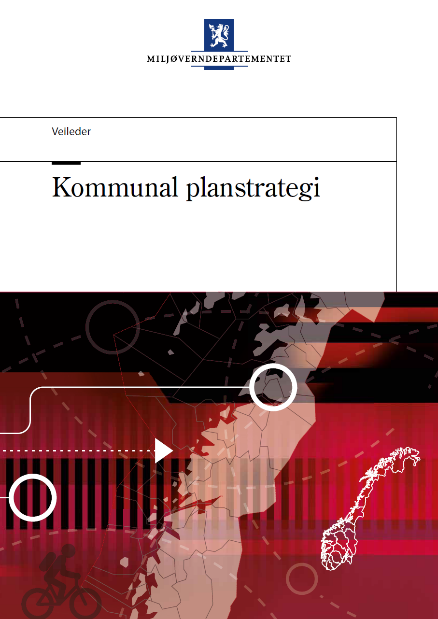 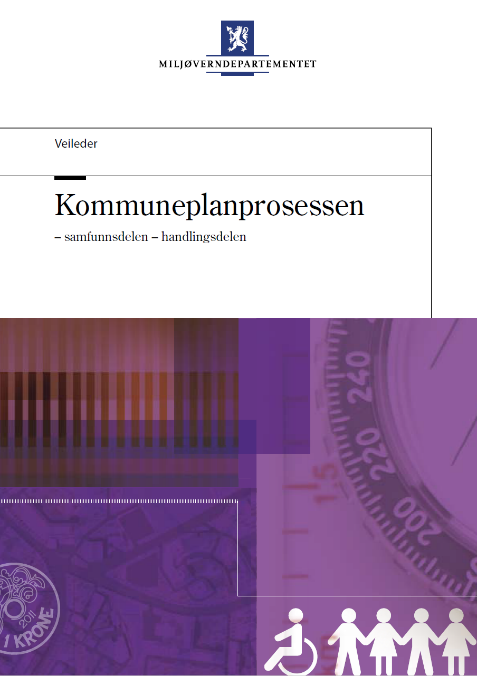 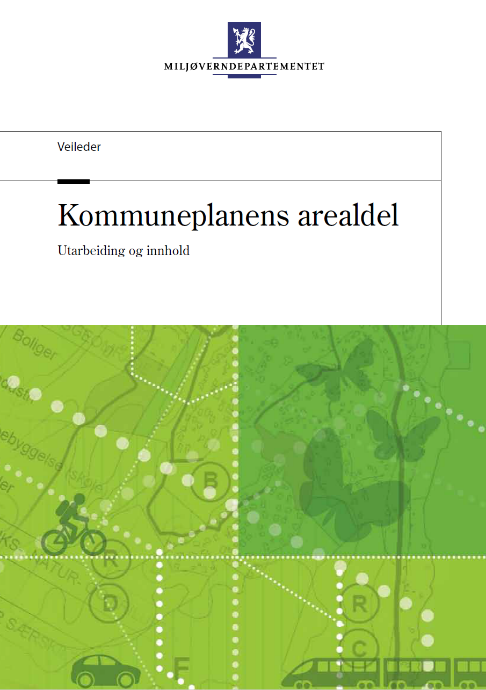 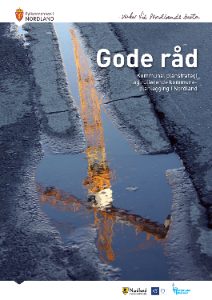 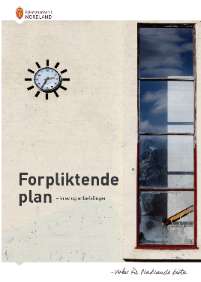 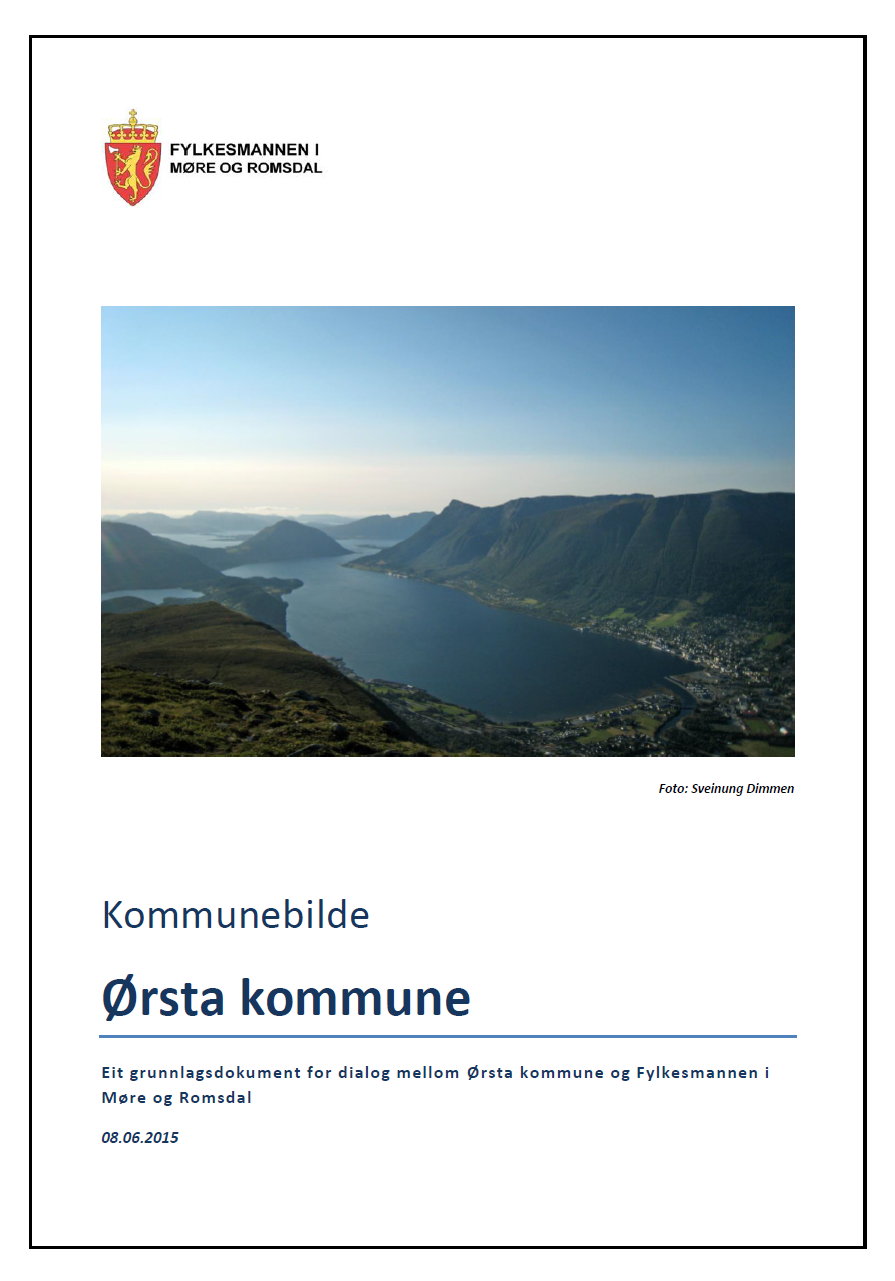 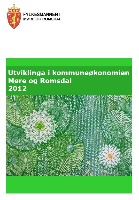 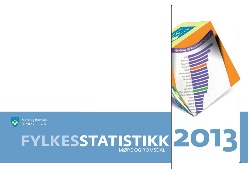 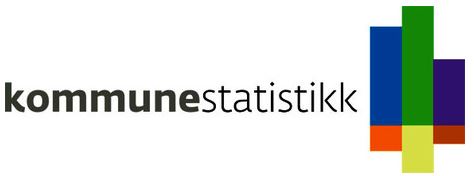 Døme på plansystem
Lang sikt
Kommuneplan
Samfunnsdel
Arealdel
Fag-/temaplaner
Reguleringsplaner
Mellomlang sikt
Handlingsdel
Strategiplan
Økonomiplan
Kort sikt
Analyse
Evaluering
Prioritering
Arbeidsprogram
Årsbudsjett
Årsrekneskap
Årsberetning
Tertial-/kvartalsrapportering
Innhald
Langsiktig økonomiplanlegging
Om økonomiplanen
Kommunelova
Prosess
Status og målsettinger
Felles situasjonsforståing
Fastsette overordna mål og rammer for ønska økonomisk utvikling
Økonomisk politikk
Underskott frå tidlegare år
Identifisere det økonomiske handlingsrommet
Kunnskap om einingane sine ressursbehov og faktisk utgiftsutvikling
Sentrale elementer i økonomiplanen
Folketalsprognose
Løns- og prisvekst
Driftsinntektene
Driftsutgiftene
Investeringar og gjeld
Oppsummering
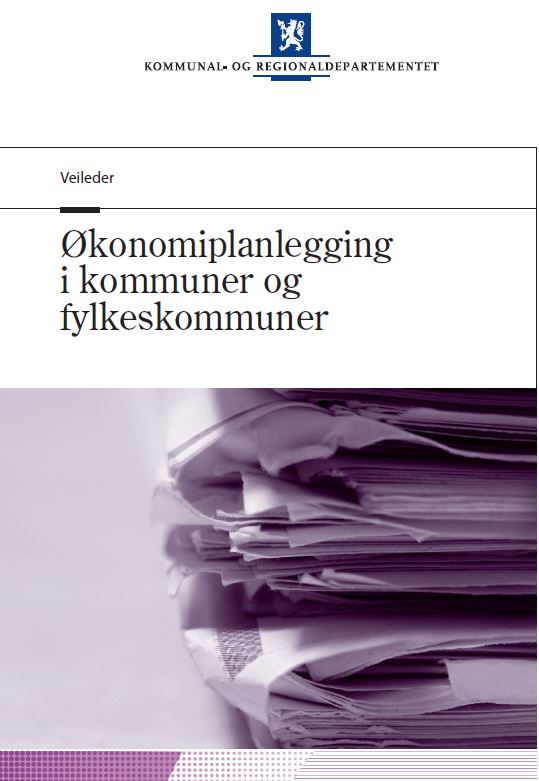 [Speaker Notes: Denne veilederen er delt inn slik det vises i lysarket.]
1. Om økonomiplanen
God økonomistyring
Sentral kobling mellom kommuneplan og budsjett
Utvikling krever langsiktighet og planlegging
Verktøy for politiske prioriteringer
Verktøy for effektiv ressursutnyttelse
Konsekvenser av manglende langsiktig planlegging er svakere økonomi og dårligere tjenester
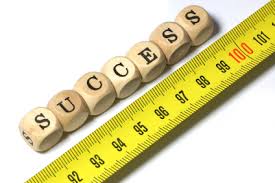 [Speaker Notes: God økonomistyring
 Kommunene selv har ansvaret for økonomistyringen
 Kommuner med sunn økonomi har handlingsrom og kan håndtere uforutsette hendelser/endringer

Sentral kobling mellom kommuneplan og budsjett
 Kommuneplanen er overordnet styringsdokument
 Samfunnsdelen skal ta stilling til langsiktige utfordringer, mål og strategier for kommunesamfunnet som helhet og kommunen som organisasjon
 Samfunnsdel skal være grunnlag for sektorenes planer og virksomhet i kommunen
 Handlingsdelen skal angi hvordan kommuneplanen skal følges opp de fire påfølgende år eller mer, og revideres årlig
 Økonomiplanen kan inngå i handlingsdelen i kommuneplanen. Vær obs på at da må planen ligge ute til ettersyn i 30 dager (pbl § 11-1), ikke de ”vanlige” 14.
 Økonomiplanen tar utgangspunkt i kommuneplanens langsiktige mål, strategier og utfordringer
 Årsbudsjettet beskriver ressursfordelingen i detalj for det gjeldende året 
 Årsoppgjøret (årsregnskapet og årsberetningen) oppsummerer og vurderer ressursbruken det foregående år

Utvikling krever langsiktighet og planlegging
 Bygge opp og ned tjenester for å være i forkant må skje forut for at en står overfor tjenestemottakere som har krav på tjenester eller som ikke etterspør tjenester
 Årsbudsjettet blir for snevert fokus for å se helårseffektene på sikt

Verktøy for politiske prioriteringer
 Langsiktige strategier og identifisere økonomisk handlingsrom

Verktøy for effektiv ressursutnyttelse
 Langsiktig planlegging gir tilpassede tjenester og mer effektiv utnyttelse av ressurser

Konsekvenser av manglende langsiktig planlegging er svakere økonomi og dårligere tjenester
 Selvsagt!]
2.1 – Kommunelova
Fire år og rulleres årlig
Hele kommunens virksomhet
Realisme (inntekter, utgifter, prioriteringer, mål)
Skille drift og investering
Økonomisk balanse
Oversiktlig
Formannskapet innstiller
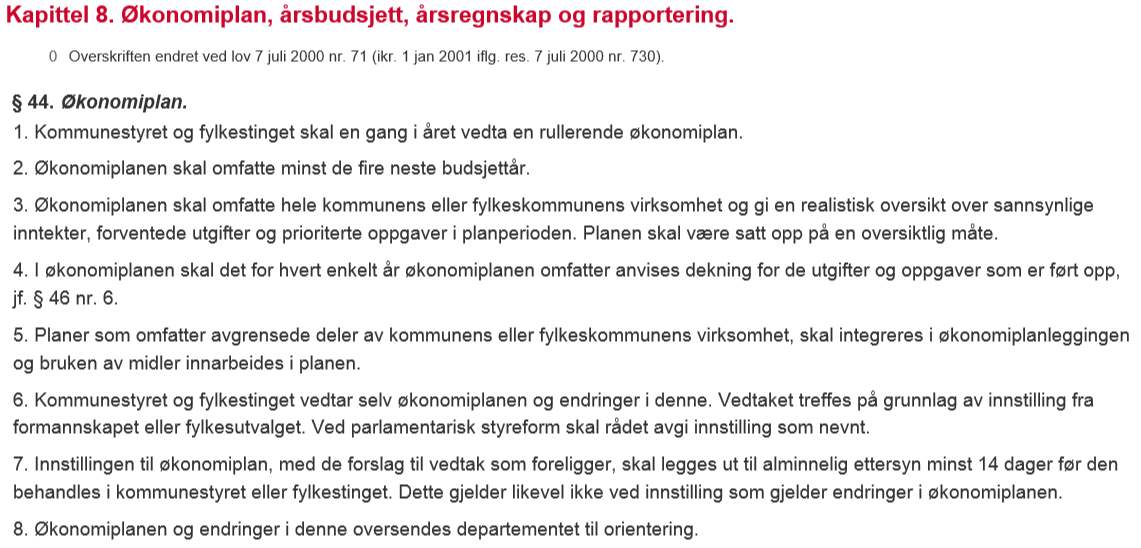 [Speaker Notes: Bestemmelsene i kommuneloven om økonomiplanen stiller en rekke krav. Krav er et noe negativt ladet ord, men kravene her har til hensikt å hjelpe kommunene til å sette opp økonomiplanen med et innhold som bidrar til at kommunene får et godt verktøy for å drive en fornuftig langsiktig planlegging.

Fire år og rulleres årlig
 Fire år er en naturlig mellomlangsiktig periode
 Økonomiplanen skal oppdateres hvert år og bygge på endringer i alle typer rammevilkår, nye politiske prioriteringer og andre premisser som har økonomiske konsekvenser for kommunen

Hele kommunens virksomhet
 Skal omfatte kommunekassen og kommunale foretak
 Avgrensede deler av økonomiplanen skal også integreres som en del av økonomiplanen. Dvs. at ingen sektorplaner har relevans før de prioritert inn i økonomiplanen med mål og midler 

Realisme 
 Inntekter og utgifter skal anslås etter beste estimat. Inntekter bør ikke overestimeres og utgifter bør ikke underestimeres
 Det vil alltid være usikkerhet ved anslag og da bør det være tilstrekkelig fleksibilitet til å håndtere usikkerheten
 Ambisjonene (målsettingene) må stå i stil til de økonomiske midlene som er tilgjengelige

Skille drift og investering
 Løpende driftsinntekter skal finansiere løpende driftutgifter. Engangsinntekter skal ikke finansiere løpende driftsutgifter

Økonomisk balanse
 Hvert år skal være i balanse (hvis ikke: ROBEK)
 Effektivitetstiltak skal være fordelt på de enkelte tjenesteområdene (hvis ikke: ROBEK)

Oversiktlig
 Ryddig, enkel og oversiktlig økonomiplandokument gir tillit i det politiske miljø og befolkningen, i tillegg til det gir forutsigbarhet for administrasjonen som skal gjennomføre tiltakene. 

Formannskapet innstiller
 Formannskapet har ansvaret for at helheten ivaretas innenfor gitte økonomiske rammer. 
 Denne bestemmelsen ble endret med tanke på å politisere årsbudsjett- og økonomiplanleggingen i kommunene. Det innebærer også at formannskapet kan legge premissene for prosessen (noe vi kommer tilbake til)]
2.2 – Om økonomiplanen - prosess
Langsiktig, kortsiktig planlegging og resultatvurdering skjer hele året (årshjulet)
Prosessen bør forankres politisk (kommunestyret)
Konsekvensjusteringer
Utredning og håndtering av handlingsplaner og enkeltsaker/temaer
Håndtering av endringer i oppgaver og økonomiske rammer (Komm.prop, Prop. 1 S)
Sammenstilling til et beslutningsdokument
Formannskapets innstilling, ettersyn og endelig vedtak i kommunestyret
[Speaker Notes: Langsiktig, kortsiktig planlegging og resultatvurdering skjer hele året (årshjulet) 
 Årsbudsjett og økonomiplan i samme prosess eller årsbudsjett og økonomiplan som separate prosesser (fordel: fokus på langsiktige strategier, ulempe: ressurskrevende og krever oppdatering når ny informasjon foreligger)

Prosessen bør forankres politisk (kommunestyret)
 Politikerne legger premissene for prosessen. Gjerne kommunestyret med tanke på de overordnede premissene (kommunestyret skal vedta økonomiplanen). Formannskapet kan være det styrende gjennom året (formannskapet skal innstille i økonomiplanen).
 En plan for prosessen bør ha tydelige skiller mellom administrative og politiske ansvar og roller, realistiske og klare tidsfrister, samt avklare innholdsmessige ambisjoner

Konsekvensjusteringer
 Sannsynliggjøring av utgifter og inntekter ved uendret politikk (ren framskrivning). Kan avklares at dette gjøres administrativt
 Dersom kommunene definerer at andre forhold skal framskrives, må det framkomme tydelig slik at politikerne er kjent med bindinger som ligger i økonomiplanen

Utredning og håndtering av handlingsplaner og enkeltsaker/temaer
 Enkeltelementer (bestillinger fra politikerne, statlige handlingsplaner) kan utredes og kostnadsberegnes
 Enkeltelementene skal være grunnlag for en helhetlig politisk prioritering senere i prosessen (hvis ikke får noen tjenesteområder forrang, mens andre må kuttes – kun på grunn av logistikk)
 Uansett vil det være nødvendig å skille på graden av forpliktelse som ligger i de forskjellige tiltakene
 Tiltak som er knyttet til bestemte tjenesteområder hvor det er faste utvalg i kommunene, bør forankres her. Det kan for eksempel gjelde forslag til innretning av tjenester/handlingsplaner/utredninger 

Håndtering av endringer i oppgaver og økonomiske rammer
 Kommuneproposisjonen i mai/juni vil det komme signaler om kommunenes samlede inntekter, inntektsforutsetninger og eventuelle endringer i oppgaver

Sammenstilling til et beslutningsdokument
 I forslaget til statsbudsjett i oktober vil det meste av detaljene være gitt og administrasjonen i kommunen kan legge dette til grunn for at de lokale folkevalgte skal få en helhetlige økonomiplan å prioritere
 Det vil være en styrke om alternative forslag som ikke har nådd fram i prioriteringene. Dette for å styrke den politiske debatten. 

Formannskapets innstilling, ettersyn og endelig vedtak i kommunestyret
 Formannskapets helhetlige økonomiplan i balanse skal legges ut til alminnelig ettersyn i minst 14 dager. Dette for å sikre åpenhet og mulighet for interessegrupper å ytre seg. I denne perioden vil trolig også faste og andre utvalg behandle økonomiplansaken og innspillene vil gå til kommunestyret
 Kommunestyret har det endelige ansvaret for å vedta økonomiplanen i balanse
 Kommunestyret vil kanskje også framsette ”verbalvedtak” som er utredninger til neste års økonomiplan – og det kan fungere som en start på en ny prosess.]
2.2 – Om økonomiplanen - prosess
Kva skal skje når?
Bestilling til rett tid
Grunnlag ferdig til rett tid
Avgjerd til rett tid
[Speaker Notes: Figuren viser hvordan Molde kommune har laget et årshjul som er noe mer omfattende og detaljert enn det som har vært gjennomgått tidligere. Det er opp til hver enkelt kommune å legge ambisjonsnivået på det nivået en selv føler det bør ligge.]
2.2 – Økonomiplan og årsbudsjett
Kvar for seg eller samla?






Korleis blir øk.plan brukt i din kommune?
Samanheng med årshjulet
3 – Status og målsettinger (I)
3.1 – Felles situasjonsforståelse
Kompetente folkevalte
Tett dialog om økonomisk status og utvikling, samt framtidige konsekvenser




3.2 – Fastsetting av mål og rammer for økonomien
«Andres ansvar»
«Maktesløshet»
«Kostnader oppstår»
«Partipolitikk»
«Svarte-Per»

«Monopolpenger»
«Svak budsjettdisiplin»
«Svak planer»
«Ostehøvel»
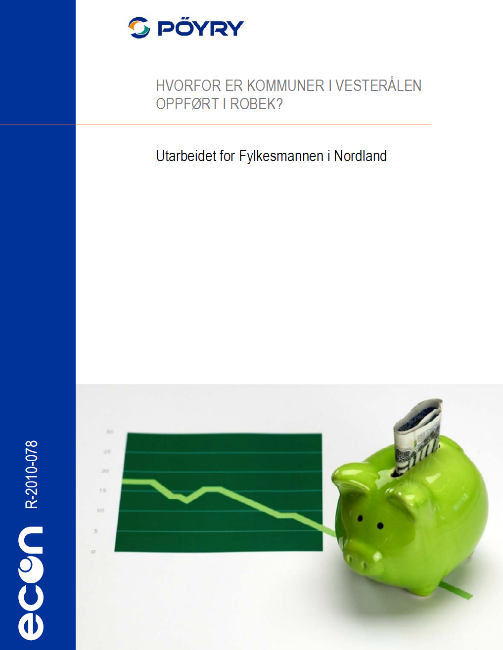 [Speaker Notes: Felles situasjonsforståelse: 

Kommuneplanens beskrivelser av mål, utfordringer, prioriteringer og ressurser
 Utgangspunktet er kommuneplanen
 Kommuneplanen skal danne de generelle rammene for den utviklingen i kommunen 
 Det bør ligge til grunn en stor grad av realsime i kommuneplanen
 … og det er kommunens økonomiske handlingsrom som setter grenser for hva som kan gjennomføres

Dagens økonomiske situasjon
 Bygge på analyser av nåsituasjonen (også avvik som har oppstått)
 Det bør ligge til grunn en vurdering av kommunens økonomiske nøkkeltall som identifiserer robustheten i kommunens finansielle stilling og risikoen for at forhold kan utvikle seg på negativt

Befolkningsutvikling og utvikling av tjenester
 Befolkningsutviklingen er svært viktig for å identifisere hvilke tjenester som på mellomlang sikt kan forvente økt etterspørsel og hvilke tjenester som kan forvente redusert etterspørsel
 Egenskaper ved befolkningen (f eks aldersammensetning) vil ventelig dreie tjenestetilbudet mellom sektorer over tid. Dette er noe alle tjenesteytere i en kommune bør være kjent med

Fastsetting av mål og rammer for økonomien
 Kommunestyret bør ha satt noen mål for noen sentrale økonomiske størrelser
 Målene bør være tydelige, målbare og etterprøvbare og ta utgangspunktet i den faktiske økonomiske sitasjonen

Økonomisk politikk
 Konkret betyr dette at en kommune bør ta stilling til størrelsen på netto driftsresultat, gjeldsgrad, egenfinansiering av investeringer, disposisjonsfond, etc. 
 Spesielt er netto driftsresultat viktig for at kommunen skal sikre økonomisk bærekraft over tid og effektiv utnyttelse av ressursene
 Denne typen målsettinger vil bidra til å identifisere et handlingsrom

Underskudd fra tidligere år
 Balanse er utgangspunktet
 Underskudd vil oppstå i forbindelse med regnskapsavleggelsen (30. juni) og kommunestyret skal vedta hvordan det skal dekkes inn
 Kommuner med buffer vil kunne dekke dette inn uten at det påvirker økonomiplanprosessen i betydelig grad (forutsetter god økonomistyring og buffer/fleksible systemer for håndtering av ”svingninger”)
 Større underskudd vil normalt kreve tiltak og akkumulerte underskudd vil kreve forpliktende plan som igjen trolig vil kreve omstilling eller reduksjon i tjenestene]
3.3 – Økonomisk politikk
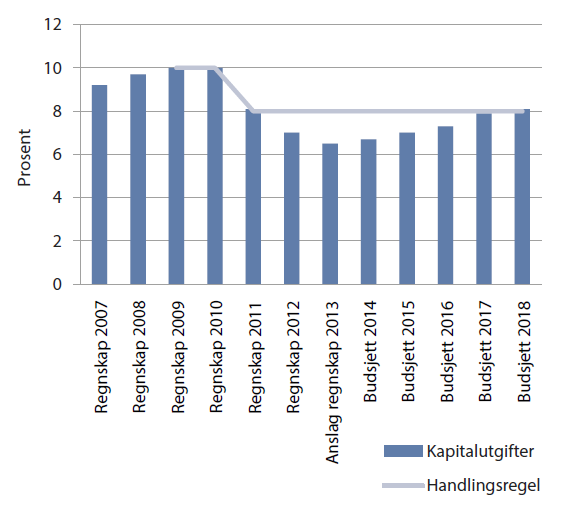 Planlegging under uvisse
Stresstest av økonomien
Behov for å planlegge med marginar
Kvantitative mål
NDR, disp.fond, gjeldsgrad
Med meir
Kvalitative mål
Budsjettprosess før vedtak
Oppfølging gjennom året
Føresetnadar
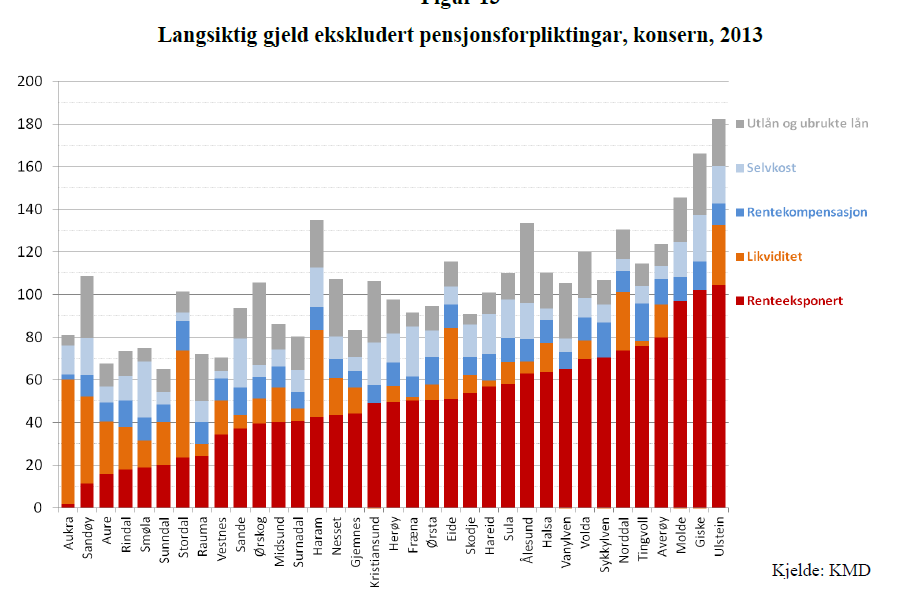 Mål
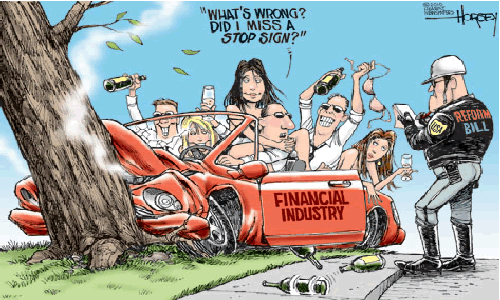 Handlingsreglar
for økonomien
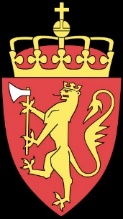 Fylkesmannen i Møre og Romsdal
3.4 – Underskott frå tidlegare år
Register om betinget kontroll og godkjenningRobek, kommunelova § 60
a	Årsbudsjett i ubalanse
	- Ikkje uspesifiserte innsparingar
b	Økonomiplan i ubalanse
	- Balanse kvart år
c	Vedtek å dekke inn underskot over fleire enn to år
	- Kan nytte to år; første vedtak sett på som opphavleg plan
d	Ikkje følgjer inndekningsplan
	- Obs, kan bli meldt inn etter år 1, sjølv om lova opnar for inndekning over 2 år
3 – Status og målsettinger (II)
3.5 – Identifisere økonomisk handlingsrom
Tilrettelegge for politiske prioriteringer av mål

3.6 – Kunnskap om enhetenes ressursbehov og faktiske utgiftsutvikling
[Speaker Notes: Identifisere økonomisk handlingsrom
 En del tjenester vil være bundet opp uten mulighet for å redusere kostnadene uten å bryte ”loven”
 Noen tjenester vil kunne være drevet på en kostnadsineffektiv måte og i disse tilfellene vil det være rom for å effektivisere
 Noen tjenester vil kunne være prioritert høyere enn mistenormer (f eks høyere kvalitet/kvantitet) eller at det drives tjenester som ikke er lovpålagte. Disse tjenestene binder opp handlingsrommet og kan være gjenstand for reduksjoner
 Det kan være krevende å skille mellom de to siste kulepunktene
 Det vil være naturlig å synliggjøre disse prioriteringene slik at det politiske nivå er kjent med det faktiske handlingsrommet 

Tilrettelegge for politiske prioriteringer av mål
 Ved tilrettelegging for de politiske prioriteringene vil det være aktuelt å tilrettelegge for et godt målhierarki som kan knyttes opp til ressursbruken.
 Godt dokumenterte og realistiske anslag for inntekter og utgifter
 Forståelse for at konsekvensjusteringer binder opp handlingsrommet
 Forståelse for at kommunen må ha økonomisk balanse
 Definere et økonomisk handlingsrom som skal være gjenstand for politiske prioriteringer, som igjen skal være godt utredet

Kunnskap om enhetenes ressursbehov og faktiske utgiftsutvikling
 Enhetene må kjenne til faktorer som har betydning for forventet utvikling framover i tid
 Det er også nødvendig å analysere årsaker til eventuelle historiske avvik
 I alle ledd av organisasjonen til det være nødvendig å ha analysert effektiviteten av tjenestene og ha kunnskap om hvordan de utvikler seg for framtiden
 Til hjelp for dette vil verktøy som KOSTRA, produksjonsindeksen, effektivitetsanalyser og mer interne verktøy som tertialrapportering være til hjelp

 Intern rapportering (f eks tertialrapportering) kan være et verktøy til dette]
4 – Sentrale element i økonomiplanen
4.1 – Befolkningsprognose
4.2 – Lønns- og prisvekst
4.3 – Driftsinntektene
4.4 – Driftsutgiftene
4.5 – Investering og gjeld
[Speaker Notes: Befolkningsprognose
 En avgjørende forutsetning for en god økonomiplan
 Befolkningsprognosen (og –sammensetningen) har betydning for forventede inntekter 
 Befolkningssammensetningen har betydning for driftsnivået
 Retningen i prognosene har betydning hvilke strategier kommunen legger for samfunnsutviklingen
 SSBs prognose er et godt utgangspunkt, men kan erstattes/suppleres med egne prognoser der lokale forhold får betydning
 Det vil alltid være noe usikkerhet og derfor er det viktig at kommunene har reserver til å håndtere endrede forutsetninger

Lønns- og prisvekst
 Anslås i Statsbudsjettet for det kommende året
 Kommuner kan operere med faste priser i de påfølgende år 
 Lønns- og prisveksten kan variere utover i landet og kommuner kan legge til grunn andre veksttall dersom dette er mer relevant
 Andelen lønn kan også ha betydning

Driftinntektene
 Består av skatteinntekter fra inntekt og formue, statlige overføringer (rammetilskudd, øremerkede tilskudd mv.), gebyrinntekter, renteinntekter, eiendomsskatt og andre særinntekter (kraftinntekter mv.)
 Mulighetsområdet til på påvirke inntektssiden ligger i første rekke i å: 
 innføre/øke eiendomsskatt (begrenset oppad til maksimal sats fastsatt av Stortinget)
 ta ut/øke utbytte fra eierposter
 innføre/øke gebyrer for en høyere selvfinansieringsgrad (begrenset oppad til full kostnadsdekning),	
 øke renteinntekter ved å bygge opp fond og øke bankinnskudd
 Skatter og inntektsutjevning gir god forutsigbarhet (befolkningsutvikling i forhold til landsgjennomsnittet angir en retning)
 KS’ prognosemodell er et godt verktøy å benytte (egen befolkningsprognose/prognose på landsbasis, MMMM)

Driftsutgiftene
 Befolkningsutviklingen som utgangspunkt for utviklingen av tjenester
 Ledig kapasitet koster lite når flere får tilbud. Når en når en kapasitetsgrense, kan det utløse investeringer. En marginal økning kan utløse økning med ”gjennomsnittskostnad”
 Kommuner med befolkningsnedgang har spesielle utfordringer når en skal bygge ned tjenestene. Spesielt fordi en har en del faste strukturer som ikke uten videre kan avstå fra (eks bygninger)

Investeringer og gjeld
 Økonomiplanen skal vise hvordan investeringer påvirker økonomien i planperioden 
 Befolkningsvekst og –nedgang krever ulike strategier mht anleggsmidler
 Viktig er det at investeringene ikke påvirker kun finansutgiftene, men også utgifter til forvaltning, drift og vedlikehold
 Den samlede gjelden er utgangspunktet for finansutgiftene.]
4.1 – Folketalsprognose
Grunnlagsdokument
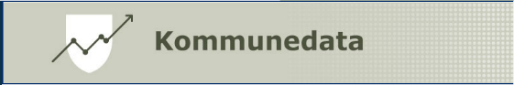 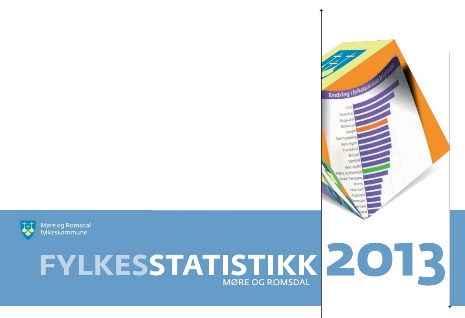 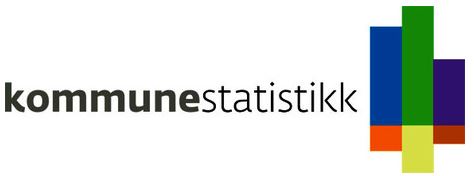 Eigne føresetnadar – nye bustadfelt, bustadar under oppføring, o.l.
- Kva skjer på grunnkretsnivå i høve til barnehage, skule, omsorgstenesten?
[Speaker Notes: Dette er et eksempel på hvordan Oppegård kommune har stilt opp en befolkningsprognose i sitt handlingsprogram 2014-2017. Denne benyttes som grunnlag for å beregne de frie inntektene og forventede driftutgifter i kommunen.]
4.2 – Løns- og prisvekst
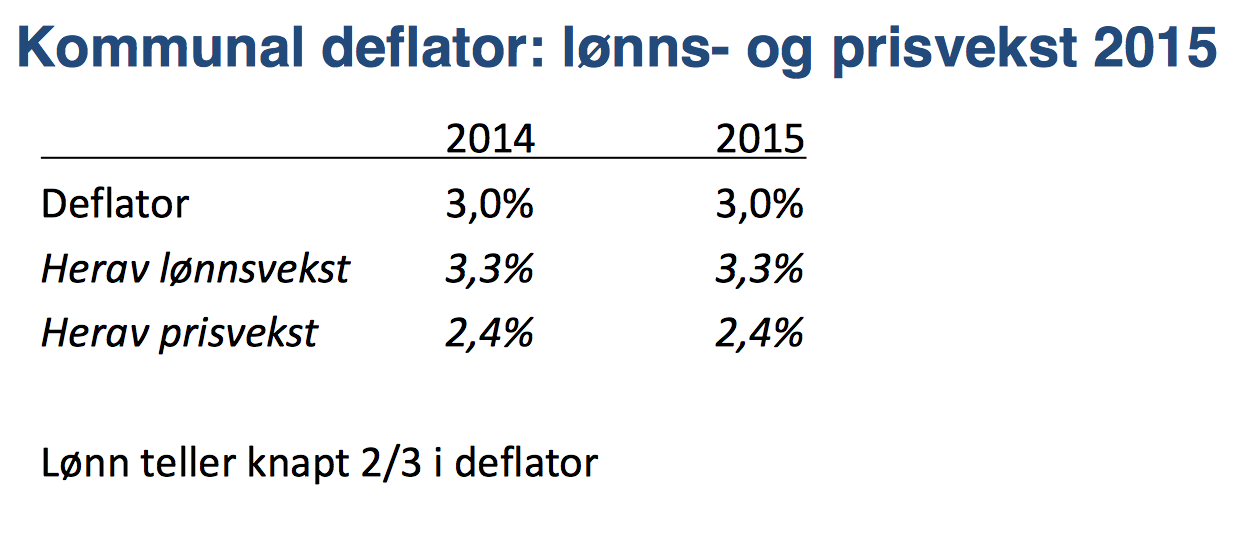 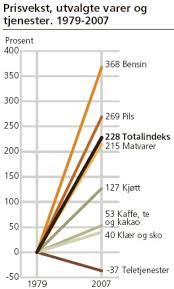 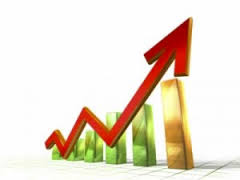 Lokale variasjoner
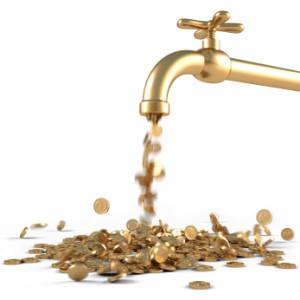 4.3 – Driftsinntektene
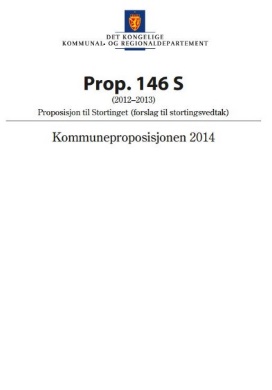 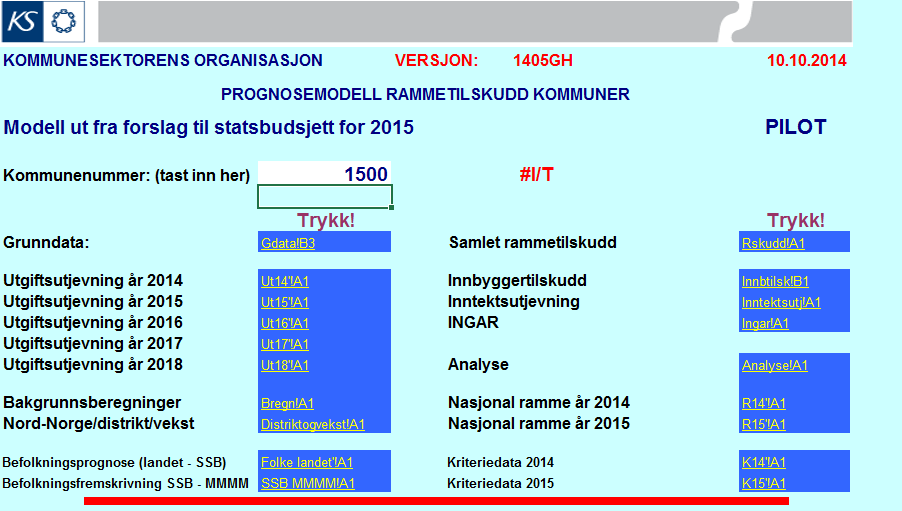 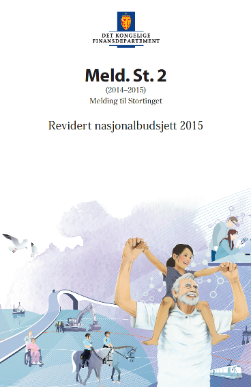 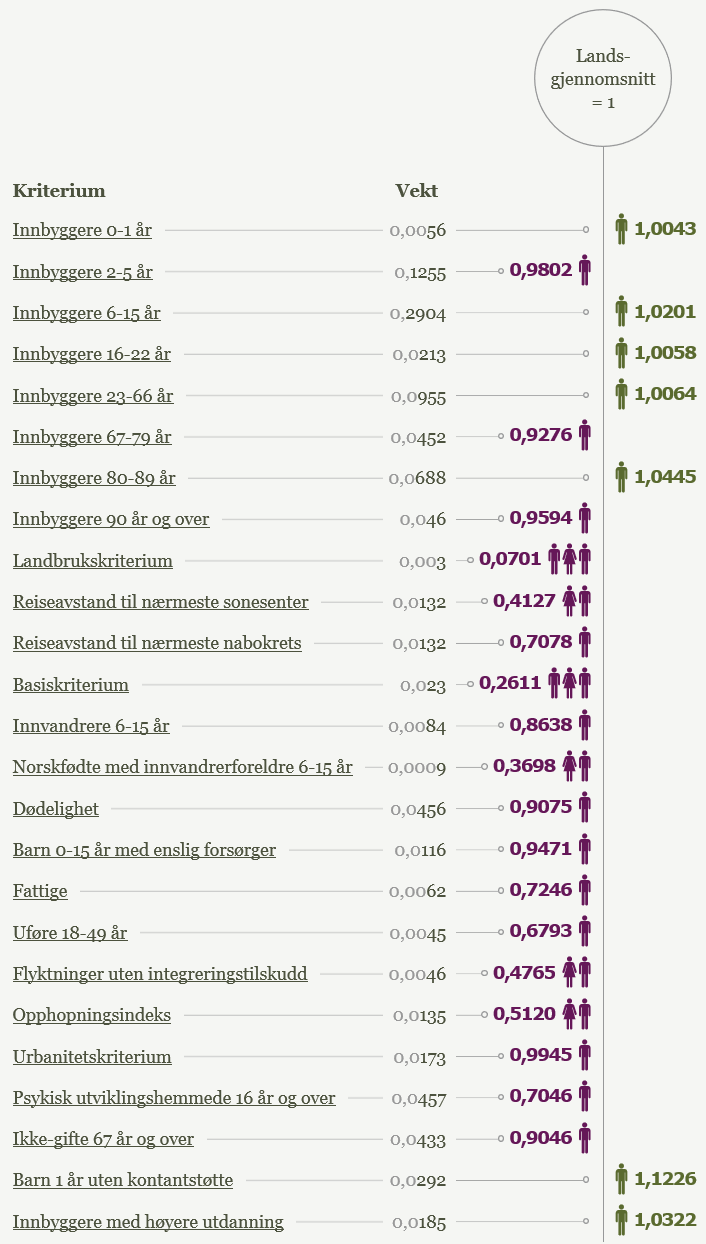 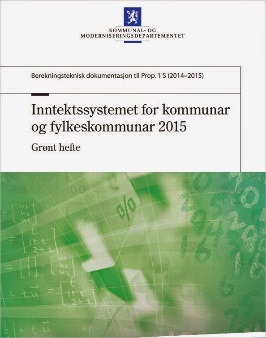 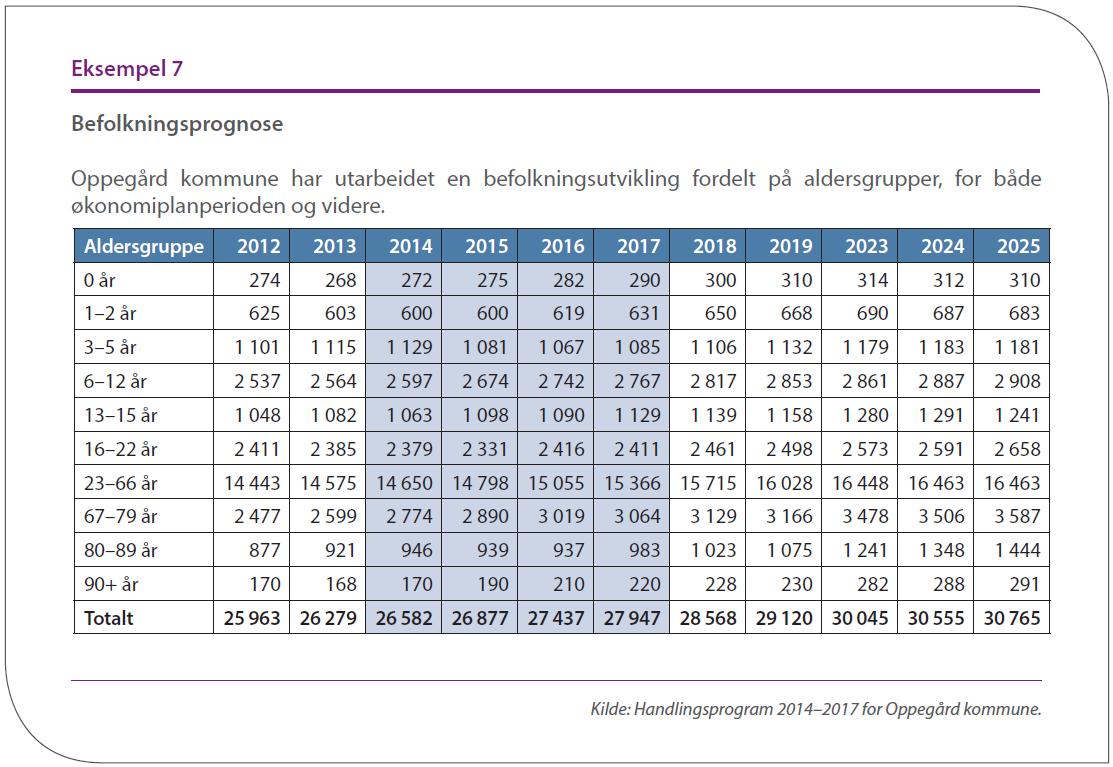 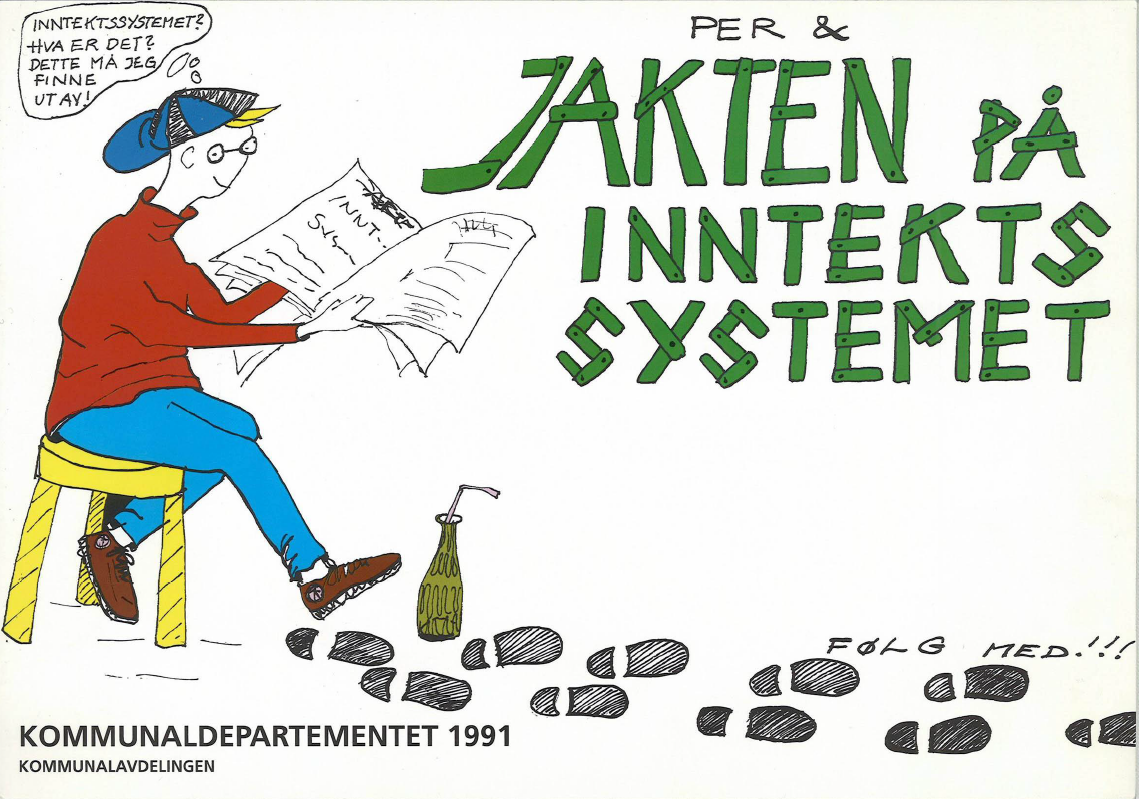 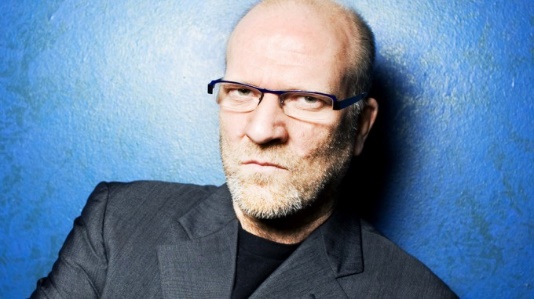 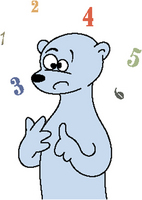 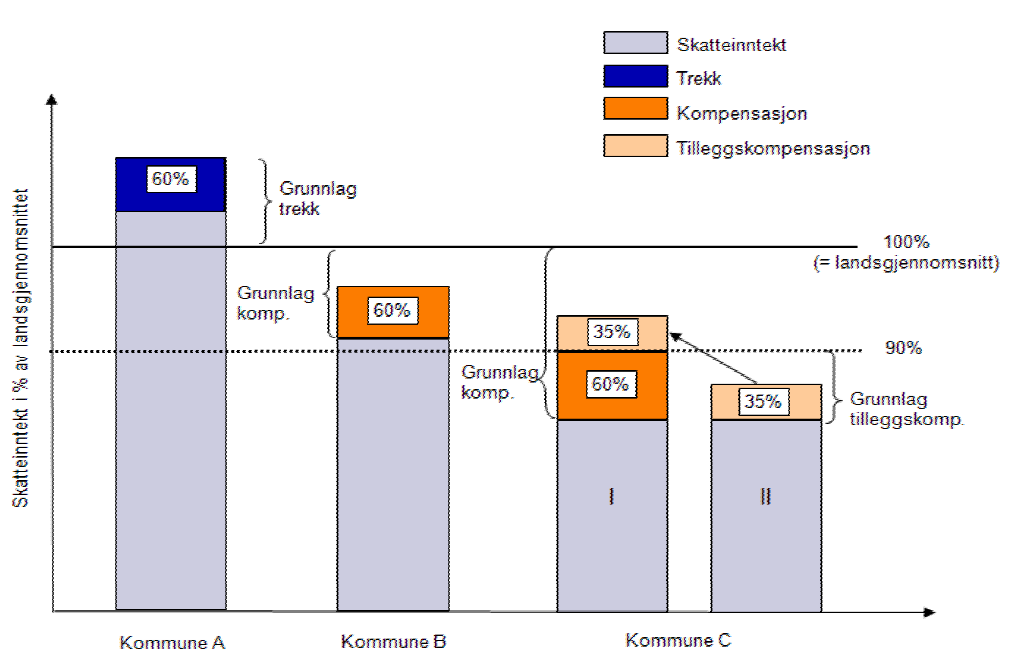 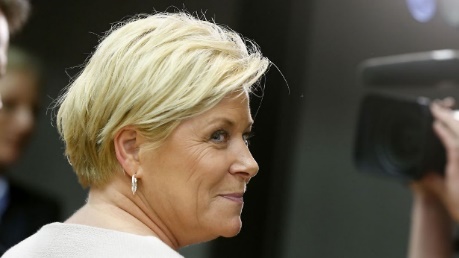 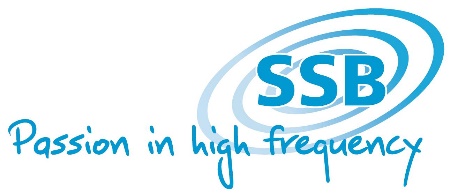 [Speaker Notes: Figuren viser hvordan Sande kommune (VE) har beregnet de frie inntektene.]
4.4 – Driftsutgiftene
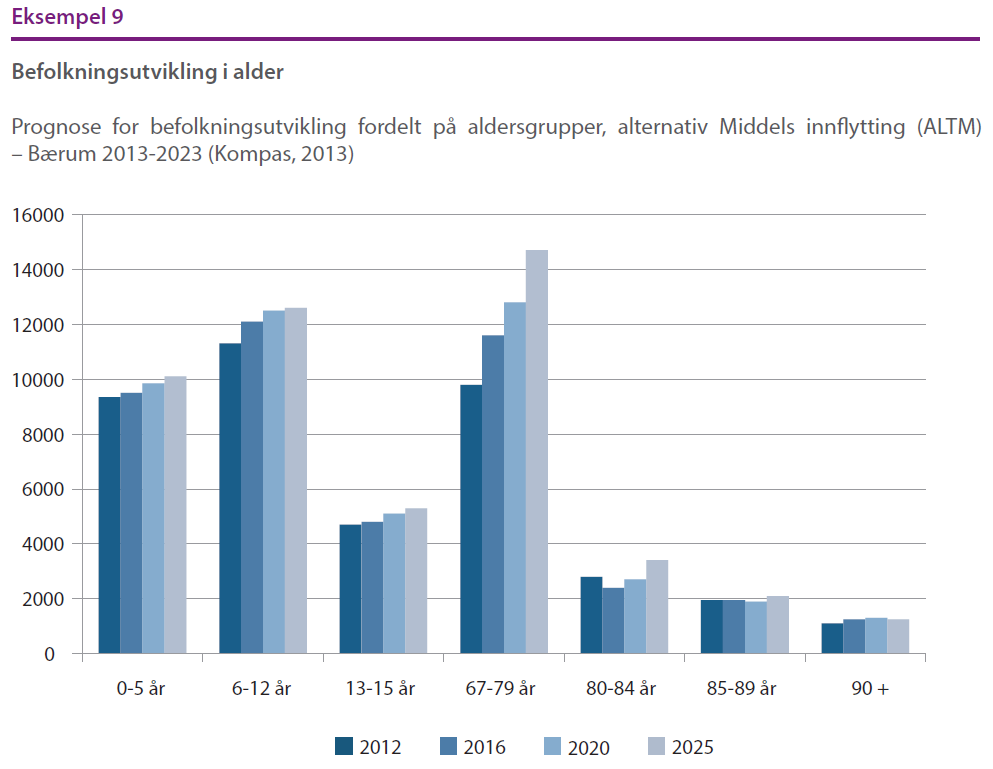 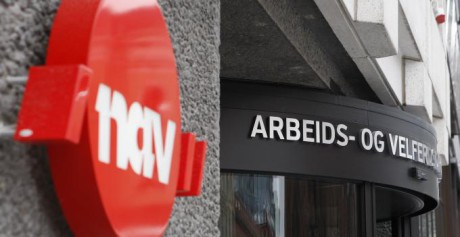 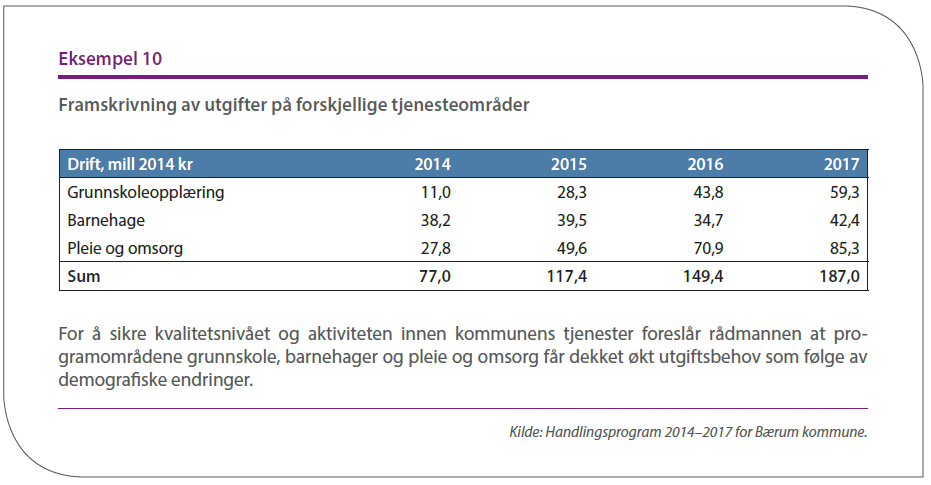 4.5 – Investeringar og gjeld
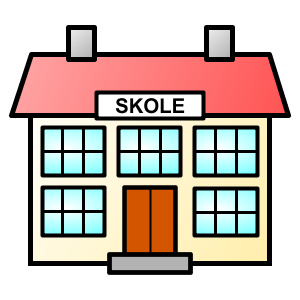 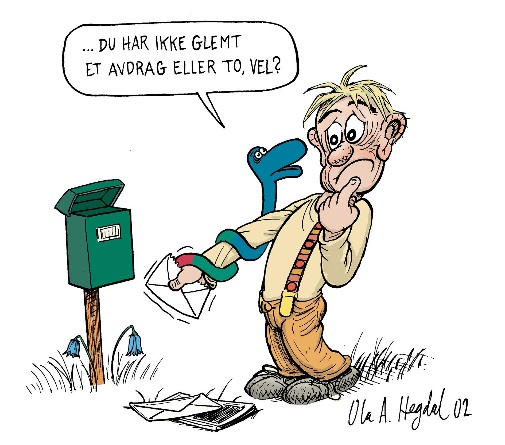 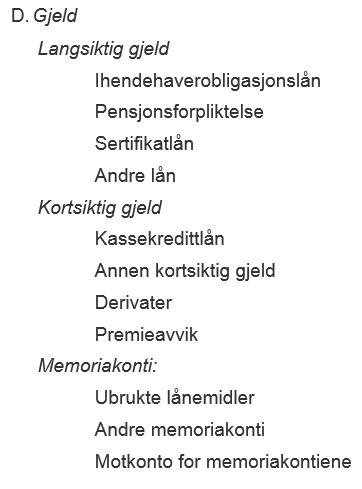 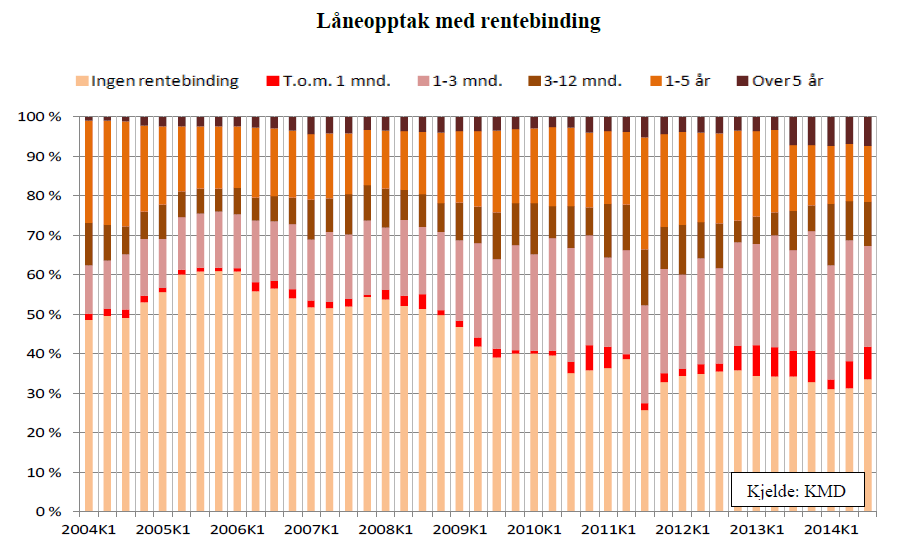 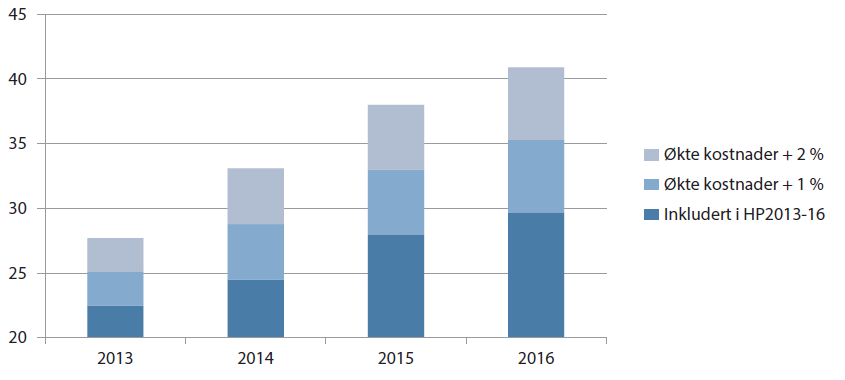 5 – Oppsummering
Driftsinntekter
Løns- og prisvekst
-
Driftsutgifter
Folketalsutvikling
=
Nye driftstiltak
Brutto driftsresultat
-
Investeringar
Rentenivå
Renter og avdrag
=
Netto driftsresultat, fond, gjeldsgrad, med meir
Netto driftsresultat
Fond
[Speaker Notes: Oppsummert kan en stille opp en noe forenklet modell som over.

Målsettingen er en helhetlig prioritering av knappe ressurser innenfor en økonomiske ramme.
Da starter en med den tradisjonelle oppstillingen av budsjett slik en kjenner det fra regelverk langt tilbake i tid
Kartlegging av status og mål er tidligere nevnt og da er det de sentrale nøkkeltallene som er viktige for god økonomistyring, men også legger rammer for prioriteringene
Prognose/ planforutsetninger er sentrale forutsetninger for realisme i økonomiplanen.
Befolkningsprognosene påvirker utgiftssiden og inntektssiden
Lønns- og prisveksten påvirker utgiftssiden og inntektssiden
Rentene påvirker finansutgiftene
I fasen med kartlegging av behov og vurdering avkonsekvenser er det nye tiltak på drifts- og investeringssiden som er sentrale. De er i første rekke utløst av befolkningsutviklingen
Drifts- og investeringstiltak påvirker drifts- og finansutgiftene. 
Det som er igjen kan benyttes til egenfinansiering eller senere bruk.]
Nytt kommunestyre og nye muligheter
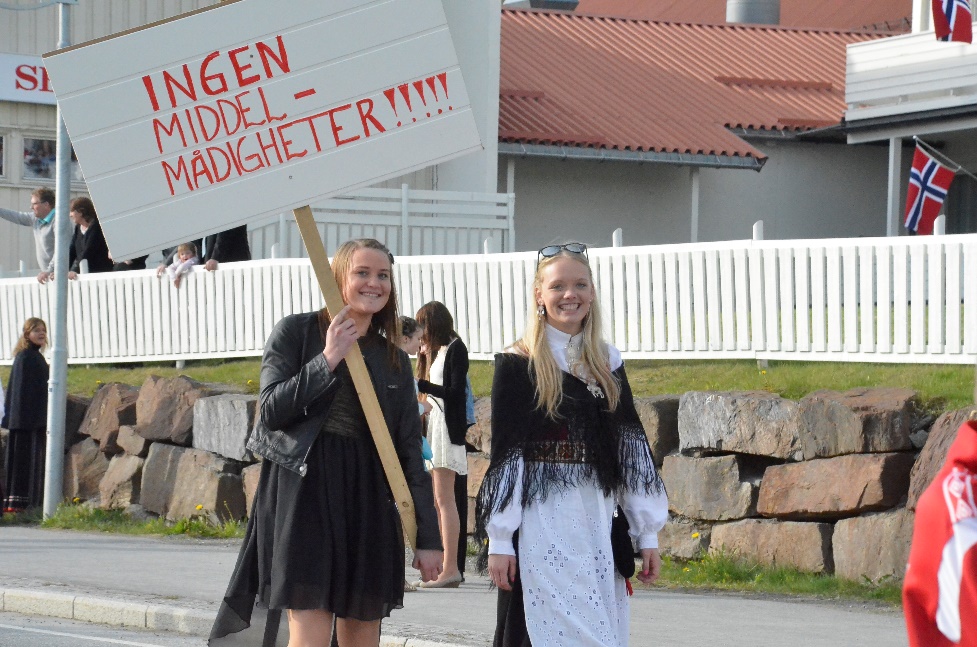